Maquetas
Las maquetas son  copias o
modelos  en pequeño  tamaño
de objetos como  vehículos,
casas y edificios, o  de
elementos  de la naturaleza,
como  animales  o montañas.
Algunos ejemplos
Maqueta de vidrio
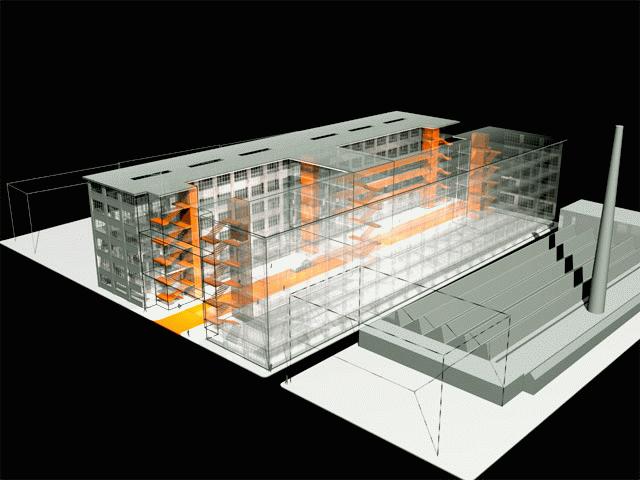 Maqueta de papel
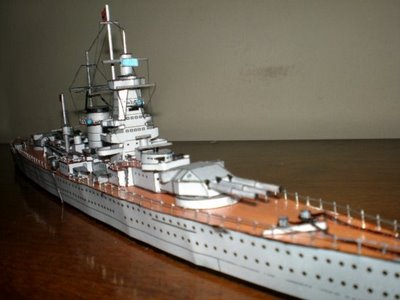 Maqueta de edificio
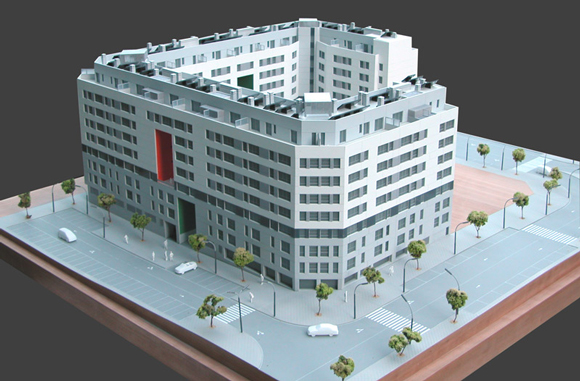 Maqueta de granja
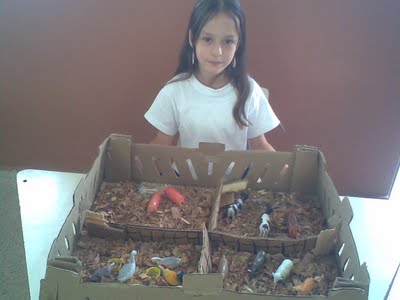 Maqueta de ciudad
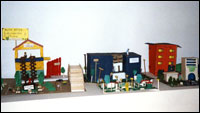